宣教关怀
天父上帝，世界上还有22亿人从来没有听过耶稣基督的福音。恳求祢从砂拉越卫理公会中，兴起更多长期宣教士，成为未得之民的宣教先驱。我们呼求圣灵带领许多弟兄姐妹，蒙召进入神学院，受宣教科装备。天父啊，求祢保佑目前在海外
1/2
宣教关怀
的32位长期宣教士。他们透过全时间牧养、教育、圣经翻译、社会关怀的多元平台，向不同的民族传十字架的爱，使失丧的灵魂能离开偶像，回到祢的怀抱。耶和华以勒，求祢今年为海外宣教工作预备290万资金，使福音圣工大大兴旺。  奉主耶稣基督的名，阿们。
2/2
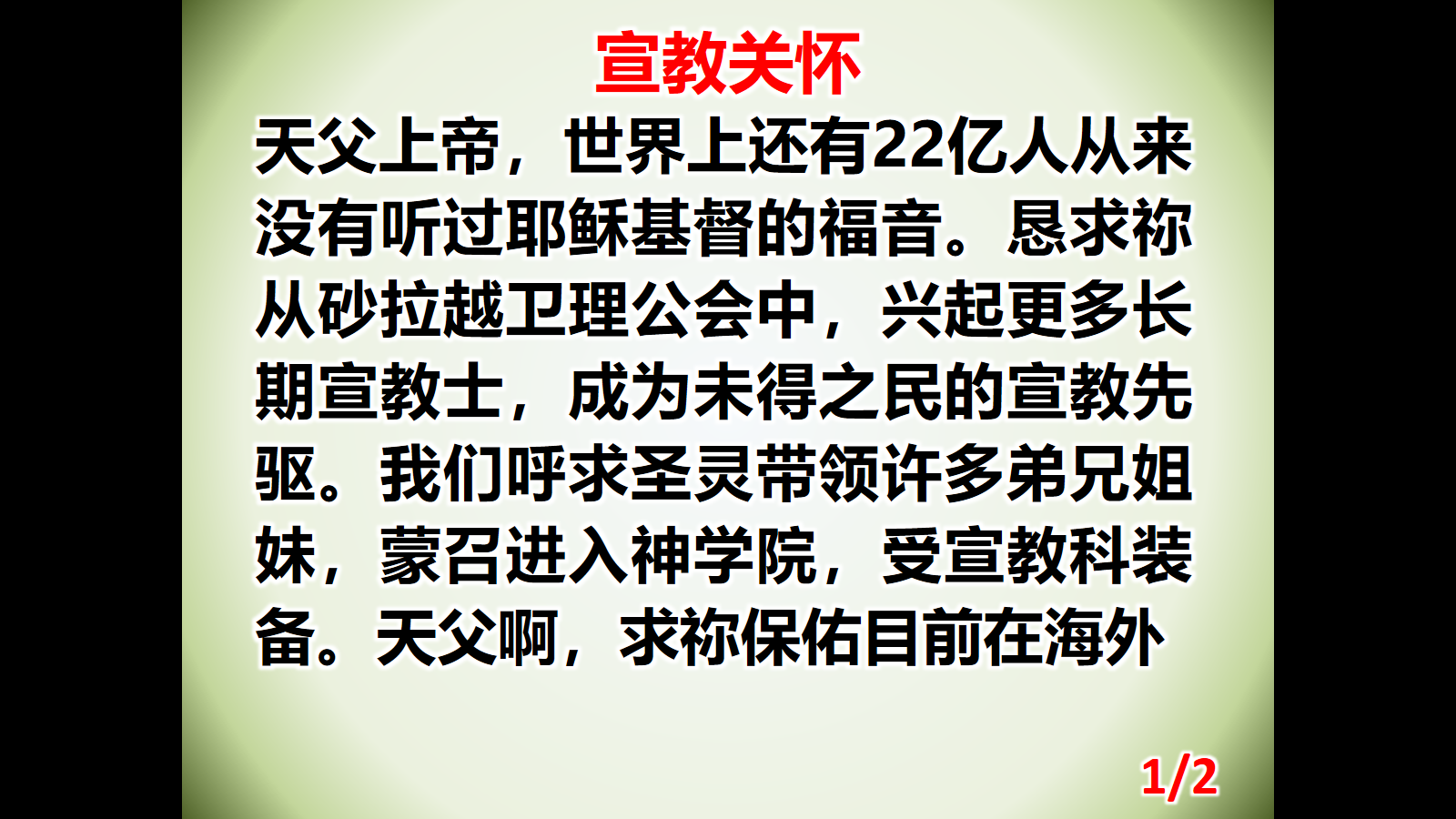 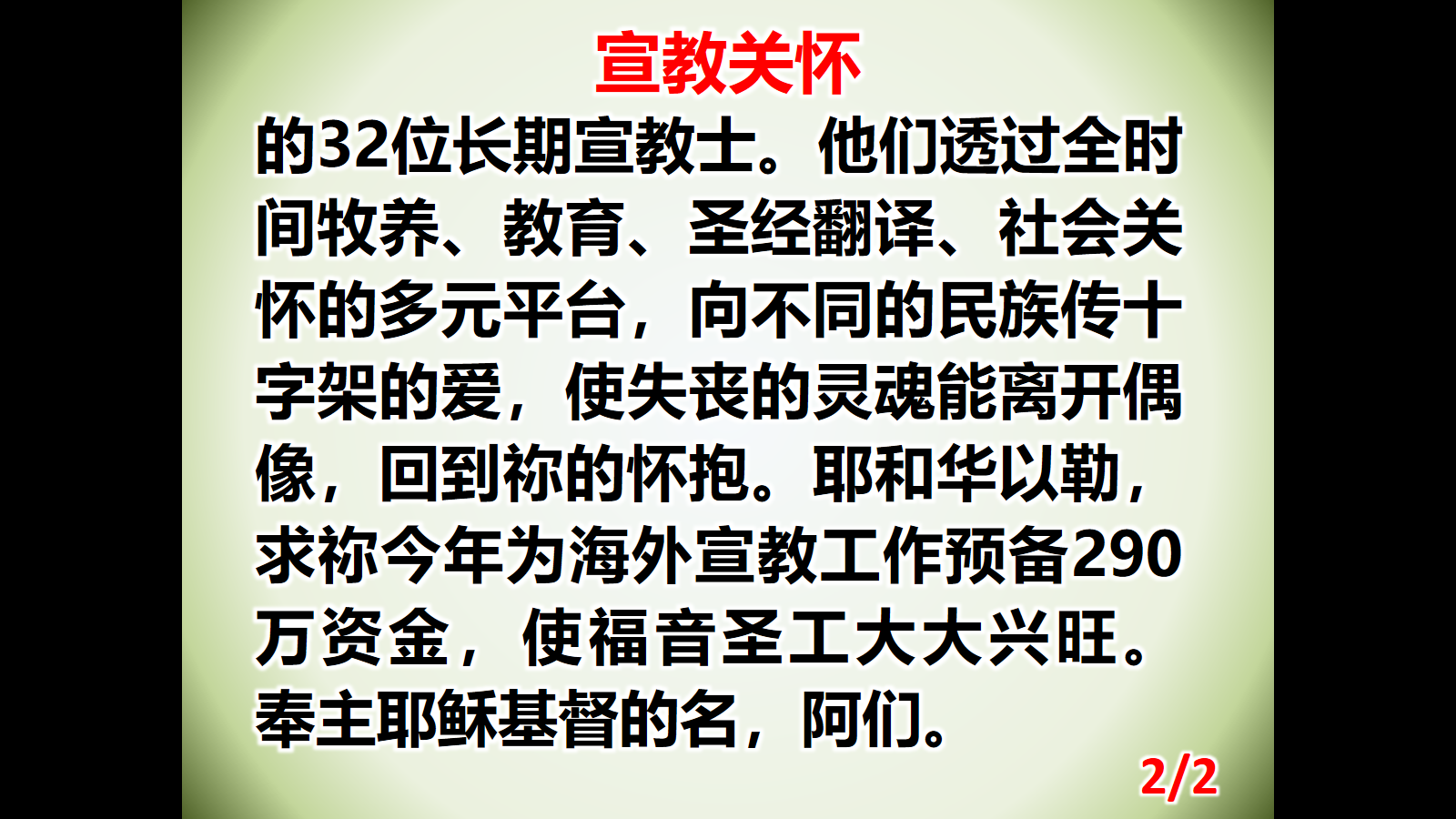